Bijeenkomst Regio Noord- Oost
BAR 
Beschrijving arbeidsbelasting & Re-integratie
Dr. Shirley Oomens
31 maart 2022
Aanleiding
BA en VA doen beide uitspraken over de belastbaarheid in Poortwachterproces; gebruiken daarbij eenzelfde instrumenten (FML- IZP)

Verschillen in oordeel belastbaarheid BA- VA

Consequenties voor wn en wg (loonsancties), bezwaarzaken 

Voorgenomen wetswijziging Rutte III: oordeel BA leidend bij de RIV-toets 

Nodig: 
 	“Goed wetenschappelijk onderbouwd instrument nodig voor 
	de beschrijving van de belastbaarheid vanuit re-integratieperspectief, zonder 	gebruik te maken van de FML”..
2
[Speaker Notes: BA en VA doen beide uitspraken over de belastbaarheid van de werknemer.
BA in het kader van de re-integratie, de riv-toetsing.  (mogelijkheden bij de eigen wg: passend werk)
VA in het kader van de claimbeoordeling, WIA.  (algemeen gangbare arbeid vanuit Medisch 		Arbeidsongeschiktheidscriterium)
Beide gebruiken daarbij eenzelfde instrument (FML- of de afgeleide ervan IZP…zo’n 75% van de BA gebruikt FML, 25% IZP). FML- IZP  (IZP is afgeleide van FML, zelfde rubrieken, items komen ook grotendeels overeen. Maar IZP is dichotoom  wel – niet beperkt)….

Uit eerder gezamenlijk onderzoek in 2005 van de NVAB en NVVG werd al geconcludeerd dat het verbeteren van de  communicatie tussen de BA en VA niet lukt vanuit FML-achtige terminologie….
FML vanuit de claimbeoordeling, wellicht niet helemaal toereikend als het gaat om inschatten van de belastbaarheid van de wn om re-integratiemogelijkheden te beschrijven…..]
Doelstelling BAR-project
Ontwikkeling gemeenschappelijk begrippenkader: 
een gezamenlijk instrument voor de beschrijving van de belastbaarheid en de re-integratiemogelijkheden van zieke werknemers.

Bijdragen aan beter samenwerken: 
Multidisciplinaire leidraad op welke wijze en wanneer de drie beroepsgroepen met elkaar zouden moeten samenwerken.
[Speaker Notes: BAR moet bijdragen aan betere communicatie en samenwerking, waardoor wn betere re-integratieadviezen krijgen en wg minder vaak geconfronteerd worden met loonsancties]
Process ontwikkeling BAR 1.0
In opdracht van SZW
Mei ’20: Start ontwikkeling BAR leidraad en instrument
Mei ’21: BAR (1.0)  leidraad en instrument opgeleverd aan SZW
Sept ’21: gezamenlijke release NVAB, NVvA, NVVG, OVAL, KoM en UWV
Okt ’21: intentieverklaring doorontwikkeling BAR


Instrument en leidraad BAR verder doorontwikkelen 
en onderbouwen!!
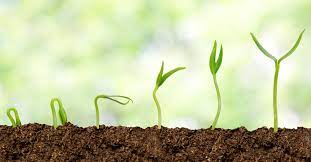 [Speaker Notes: Deze slide mn om aan te geven dat de verschillende stakeholders achter doorontwikkeling staan en ook actief zullen bijdragen aan doorontwikkeling en ook communiceren hierover tijdens het project  grotere kans slagen/implementeren instrument en leidraad

Stakeholders:
Dragen bij aan doorontwikkeling BAR
Hebben gevraagd om : digitale inbedding in systemen om implementatie te bevorderen.


In de intentieverklaring is opgeschreven:
• Werken we samen aan eenduidige communicatie over de BAR. We ontwikkelen en onderhouden samen o.a. een reeks Frequently Asked Questions (FAQ’s) over het instrument en de verdere ontwikkeling hiervan; 
• Zetten we mensen en middelen in voor het vervolgonderzoek naar de BAR dat in 2022 start; 
• Roepen we leden en professionals op om actief mee te werken aan pilots, trainingen en intervisie.]
Betrokken stakeholders
[Speaker Notes: Draagvlak van de beroepsverenigingen is heel belangrijk, net als dat van UWV, OVAl, KoM.
Zij hebben met het ondertekenen van de intentieverklaring duidelijk signaal afgegeven dat zij BAR ondersteunen en bij zullen dragen aan doorontwikkeling.]
Ontwikkeling BAR 1.0
Literatuuronderzoek 
Interviews bedrijfsartsen, arbeidsdeskundigen, verzekeringsartsen en andere stakeholders
Focusgroepen met de drie beroepsgroepen
Delphi studie
 Bepalen randvoorwaarden instrument
  Ontwikkeling multidisciplinaire leidraad
Proefateliers (ZonMw)
Afstemming beroepsverenigingen en UWV
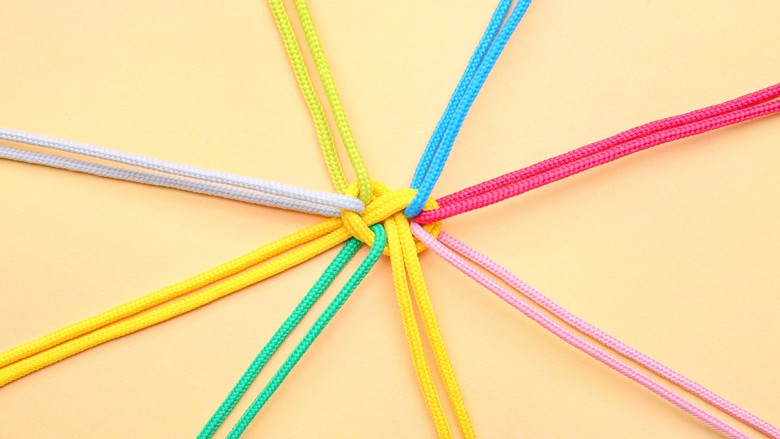 [Speaker Notes: Delphi studie is eigenlijk de kernactiviteit
Met een groep van 12 professionals 4 BA, 4 AD (2 privaat, 2 publiek) en 4 VA  in verschillende rondes gekomen tot een selectie van codes op basis van consensus… (van 150 icf-codes terugebracht naar 20 categorieen die in iedergeval moesten worden opgenomen om tot een beschrijving van de belastbaarheid te komen)

Praktische bruikbaar instrument
Passend is voor gebruik door verschillende professionals

In TBV van januari dit jaar uitgebreid beschreven hoe Delphi studie heeft plaastgevonden

Daarnaast Proefateliers gehouden. Samen met Zonmw georganiseerd. Zo’n 150 bedrijfsartsen, AD en VA’s aanmeegedaan.
Door een grotere groep van professionals instrument uitproberen aan de hand van casuistiek.]
BAR 1.0 instrument & leidraad
* Gebaseerd op ICF

*  Onderdelen in het BAR instrument:
activiteiten en participatie; : persoonlijk functioneren, sociaal functioneren en
		lichamelijk functioneren.
werkfactoren;
persoonlijke factoren;
prognose;
visie werknemer

Multidisciplinaire leidraad: 
toelichting op het instrument, achtergronden bij begrippen , het ICF en poortwachterproces, momenten van afstemming

 Instrument en leidraad  te downloaden via project website : www.bar-project.nl
[Speaker Notes: ICF door WHO ontwikkeld als internationale standaardterminologie voor Functioneren 
Ziekte in relatie tot functioneren staat centraal (ipv ziekte of aandoening),
Daarnaast binnen ICF ruimte voor de contextuele factoren die functioneren bepalen: persoonlijke en externe factoren. 

Als taal is de ICF bruikbaar voor interprofessionele afstemming over gezondheid en participatie tussen bedrijfsartsen, verzekeringsartsen en arbeidsdeskundigen, maar ook met bijvoorbeeld huisartsen, medisch specialisten en paramedici. Ook in de curatieve sector wordt gewerkt met ICF.

Gebruik van de ICF vergemakkelijkt internationale vergelijkingen en wetenschappelijke evaluaties, waardoor een doorontwikkeling van het instrument gemakkelijker mogelijk wordt.


Activiteiten en participatie: onderscheid in drie subcategorieen (selectie van ICF-codes)

Werkfactoren rubriek is bedoeld om voorwaarden te beschrijven waaraan het werk volgens de bedrijfsarts moet voldoen om de re-integratie vorm te geven. Het betreft voorwaarden voor de psychosociale belasting, arbeidsomstandigheden en werktijden. Ook in deze rubriek is het van belang zo veel mogelijk een toelichting te geven om de mogelijkheden voor duurzame re-integratie te optimaliseren. 

Persoonlijke factoren zijn bijvoorbeeld problemen in de privésituatie, zoals mantelzorg, een zieke partner of een ziek kind. Maar ook aspecten in de persoon zelf kunnen een belemmering vormen bij de re-integratie, bijvoorbeeld bewegingsangst. Als de wn toestemt met het opnemen van deze info (omdat deze ook met de wg gedeeld zou kunnen worden)

Prognose: Hierin ook opgenomen advies over een arbeidsdeskundig onderzoek 

Visie werknemer Het instrument biedt ruimte voor de visie van een werknemer op de eigen belastbaarheid en de reintegratiemogelijkheden. Er zijn drie manieren om deze eigen visie weer te geven: 
Open veld (in eigen woorden weergeven)
 aankruisen of het besproken is met de wn
Aankruisen of de wn het eens is met de visie van de ba]
Doorontwikkeling & validering BAR 2.0
Meerjarig Project gestart 1 februari 2022
Consortium: AUMC, UMCG- HAN 
 Op basis van onderzoek & praktijkervaring instrument verder ontwikkelen!

Doorontwikkeling en wetenschappelijke onderbouwing BAR instrument en leidraad
Validering en bruikbaarheid
digitale inbedding
Proces- en effectevaluatie tav samenwerking & re-integratie 

Expliciete inbreng van de werknemer en de werkgever, naast de ervaringen uit de praktijk van de betrokken professionals
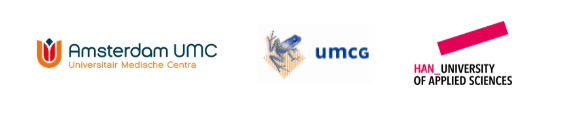 [Speaker Notes: De doelstellingen van dit programma zijn: 1. Het doorontwikkelen van het BAR instrumentarium en de leidraad ter verbetering van de samenwerking tussen professionals en ter verbetering van de begeleiding en re-integratie van zieke werknemers. 

2. Het exploreren van de mogelijkheden om het BAR instrumentarium digitaal in te bedden in bestaande verzuim- en arbeidsongeschiktheidssystemen en in het ICT systeem van UWV ten behoeve van de implementatie in de praktijk. Maar ook ten behoeve van kwaliteitsverbetering van de dienstverlening aan zieke werknemers. 

3. Het bepalen in hoeverre met het BAR instrumentarium de belastbaarheidsweergave valide, eenduidig interpreteerbaar en transparant is. 

4. Het bepalen van de efficacy van BAR instrumentarium en leidraad in de ‘ideale setting’ en het bepalen van de effectiviteit van het BAR instrumentarium en de leidraad in de ‘werkelijke setting’.]
4 Werkpakketten; 2 fases
Werkpakket 1: Doorontwikkelen 
Werknemers- en werkgeversreis
Focusgroepen professionals
Haalbaarheidsstudie

Werkpakket 2: Digitaliseren
Interviewstudie
Probleemanalyse + ontwikkel/testplan
Werkpakket 3: Valideren
Ontwikkeling gouden standaard voorbeeldcasuïstiek
Validering m.b.v. gouden standaard voorbeeldcasuïstiek

Werkpakket 4: Evalueren
Ontwikkeling monitorsysteem en nulmeting
Proof of concept studie
Effect- en procesevaluatie
[Speaker Notes: Hoe ziet het onderzoeksproject eruit? 

Totale project bestaat uit vier werkpakketten waarin
Uitleg inhoud werkpakketten fase 1 + 2
arbeids- en organisatieadviseurs, arbeidshygiënisten en praktijkondersteuners van de BA
Design Thinking is een steeds belangrijker instrument voor verandering en innovatie. Steeds vaker worden we geconfronteerd met vraagstukken die een open, dynamisch, genetwerkt en complex karakter hebben. Zowel in de profit als non-profitsector. Manier om complexe problemen op te lossen.
Haalbaarheidsstudie: doel om bruikbaarheid, begrijpelijkheid, toepasbaarheid, en tevredenheid van instrument en leidraad met échte casus te onderzoeken en tevens verbeterpunten op te halen.

Digitalisering: digitaal instrument, inbedding in ICT-systemen, evt database. Relevante factoren: kosten, belangen, juridische consequenties, privacy-aspecten. Uiteindelijk ontwikkel en testplan, co-financiering.

Validering: aan de hand van gouden standaard casuïstiek wordt gekeken hoe valide, eenduidig interpreteerbaar en transparant de weergegeven arbeidsbelastbaarheid en re-integratie mogelijkheden binnen en tussen de drie beroepsgroepen zijnEvalueren: monitoring op 1) mening beroepsgroepen over samenwerking en factoren die bepalen of professionals daadwerkelijk tot samenwerking komen (input), 2) feitelijke samenwerkingsgedrag (proces), 3) mate van eenduidigheid, transparantie en interpreteerbaarheid van de overdracht BA naar AD UWV en VA (output), 4) tevredenheid zieke werknemers, werkgevers en UWV over verleende zorg en (indien mgl) mate van daadwerkelijke RE-INTEGRATIE (outcome)Nulmeting omtrent op 1) en 2) middels vragenlijst beroepsgroepen, dossieronderzoek en interviews voor 3), vragenlijst voor 4).Jaar 2: efficacy van instrument en leidraad in ‘ideale setting’ met ca 30 BA’s, procesevaluatie op professional niveau.jaar 3-4: effect en procesevaluatie in werkelijke setting binnen AWP ArboUnie/UMCG, aanbieden van training aan alle bedrijfsartsen ArboUnie i.s.m. 1C, uitkomstmaat: verandering in samenwerkingsgedrag, sec: verandering in eenduidigheid overdracht UWV, tevredenheid werknemer, werkgever, VA en AD over eenduidigheid belastbaarheidsweergave. + procesevaluatie op professionalniveau en in welke subgroepen van verzuimende werknemers het lukt om de leidraad/instrument toe te passen.]
Programma Verbetering Kwaliteit Poortwachterproces: professionalisering
Drie onderzoeklijnen tbv van betere samenwerking BA- AD –VA in Poortwachterproces effectievere re-integratie-adviezen voor wn en wg

1A Ontwikkeling multidisciplinaire richtlijn  
	- re-integratie 
	- Kanker & Werk 
 	
1C: Versterken interprofessioneel samenwerken door interprofessioneel leren
	- gezamenlijk (bij- na) scholing; methodiek multidisciplinaire casuïstiek bespreking
	 gezamenlijk ontwikkelen voorbeeldcasuïstiek, training BAR ontwikkelen
[Speaker Notes: Ontwikkeling van een gezamelijk begippenkader en leidraad BAR is een van de mogelijke manieren waarop samenwerking tussen professionals in het Poortwachterproces gestimuleerd kan worden.

Daarnaast zijn er momenteel nog twee andere meerjarige onderzoeksprojecten opgestart binne het Zonmw-programma.

Ontwikkeling van een multidisciplenaire richtlijn Re-integratie. …Is bijzonder, want het betreft de eerste richtlijn die voor AD ontwikkeld wordt. 

Ontwikkelen van gezamelijk onderwijs voor BA- AD en VA…inclusief een methodiek om multidiscipleanire methodiekbesprekingen te kunnen houden….alle beroepsgroepen hebben onderlinge toetsing of intercollegiale toestingsgroepjes. Maar deze zijn allemaal monodisciplenair. 
Gezamelijk onderwijs moet meer inzicht geven in de verschillende rollen en expertises van de beroepsgroepen in het Pwachter proces. Op die manier drempel verlagen om meer afstemming met elkaar te zoeken.]
….Het succes van BAR zit hem niet alleen in het instrument zelf, maar vooral in de toepassing ervan in de praktijk……
Meld je aan om mee te denken!

Verdere vragen, feedback, suggesties?
Mail naar: bar-project@amsterdamumc.nl

Dank voor jullie aandacht!
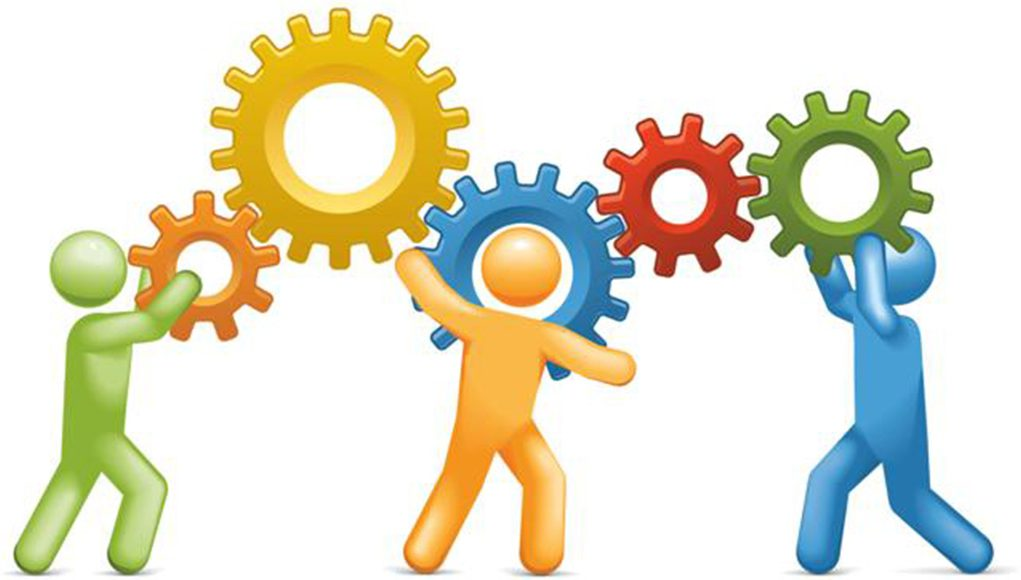 [Speaker Notes: Quote van Jerry Spanjer uit het themanummer van TBV januari van dit jaar.]